ANeMos
Analyzing Use and Impact of New Media on Sailboats
Analyse von Nutzung und Auswirkung Neuer Medien auf Segelbooten
Prof. Dr. Gisela Müller-Plath
Fachgebiet Psychologie Neuer Medien und Methodenlehre
Institut für Psychologie und Arbeitswissenschaft
Technische Universität Berlin
ANeMos	   Analysis of Use and Impact of New Media on Sailboats
1
Das Projekt
2
Arbeitsbericht Phase 1
3
Arbeitsplan Phasen 2 und 3
4
Mitwirkung und Anmeldung
Gisela Müller-Plath, TU Berlin
2
ANeMos	   Das Projekt
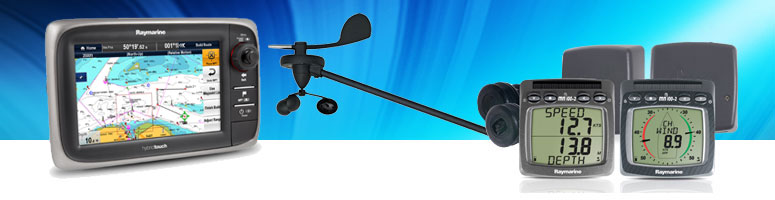 Hintergrund
Digitale Multifunktionsdisplays (MFDs), die zum Zwecke der effizienten Navi­gation GPS-Kartenplotter, Winddaten , Echolot, Radar, AIS u.v.m. auf einem Display vereinen, werden nicht nur im Hochseeregattabereich, sondern auch auf Fahrten­yach­ten immer beliebter. Nicht erst seit dem Unfall der Vestas Wind im Volvo Ocean Race ist diese Entwicklung stark umstritten.
Ziele (Human-Factors-Forschung)
Wie sollte ein MFD verwendet werden, ggf. auch in Kombination mit klassischen Medien, damit der Segler optimal davon profitiert?Probleme: Reduktion der Sinneswahrnehmung auf den visuellen Kanal, Raumorientierung, Aufmerksamkeitsverteilung, Multitasking  
Erarbeitung von Empfehlungen an die Nutzer
Wie sollte ein MFD gestaltet sein, damit der Segler optimal davon profitieren kann?Probleme: Informationsmenge, Funktionsvielfalt, Komplizierte Bedienung => Benutzerfreundlichkeit (Usability)
Erarbeitung von Empfehlungen an die Hersteller
Gisela Müller-Plath, TU Berlin
3
ANeMos 

Das Projekt
Tabellarischer Überblick über die empirischen Untersuchungen

siehe Handzettel
Gisela Müller-Plath, TU Berlin
4
ANeMos	   Arbeitsbericht Phase 1
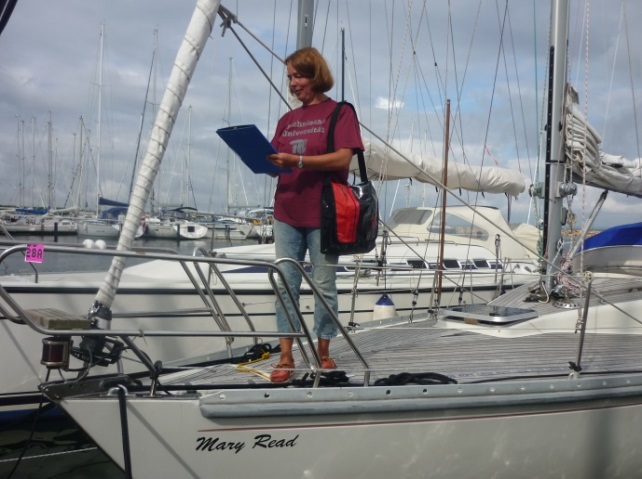 Gisela Müller-Plath, TU Berlin
5
ANeMos	   Arbeitsbericht Phase 1
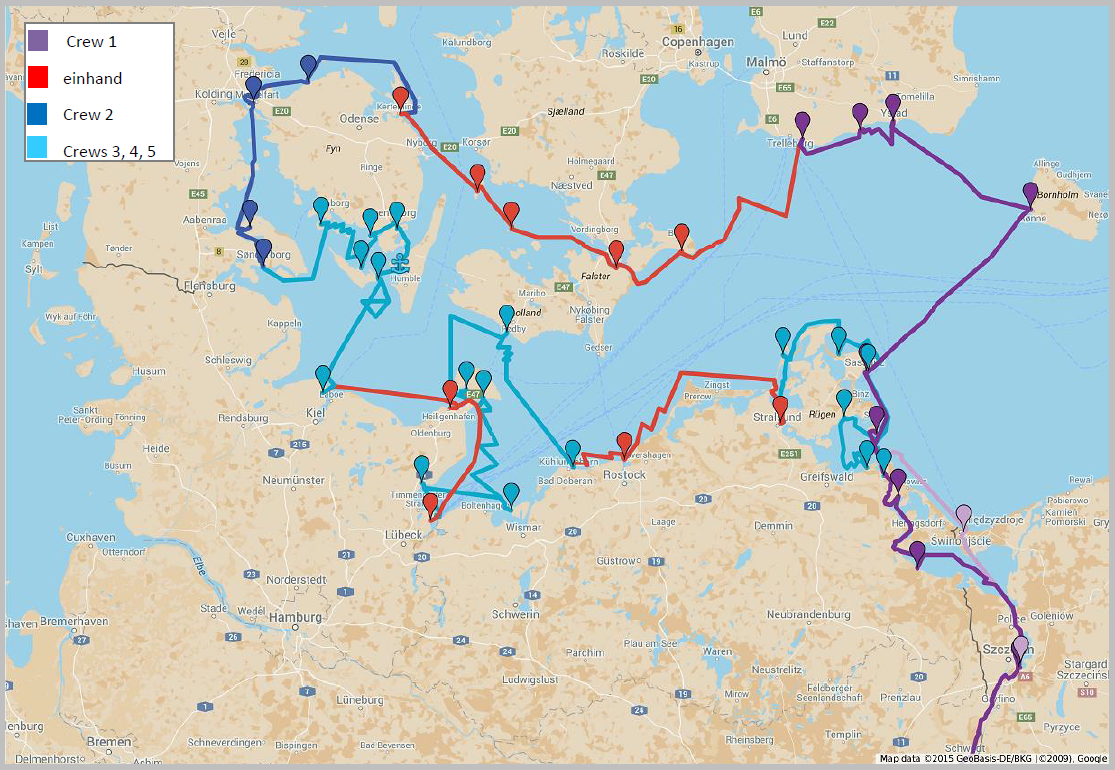 Sommertörn 2015 mit Mary Read

Südwestliche Ostsee / 
rund Fyn 
1366 sm
26.6. – 1.9. & 17.9 – 20.9.
Gisela Müller-Plath, TU Berlin
6
ANeMos	   Arbeitsbericht Phase 1
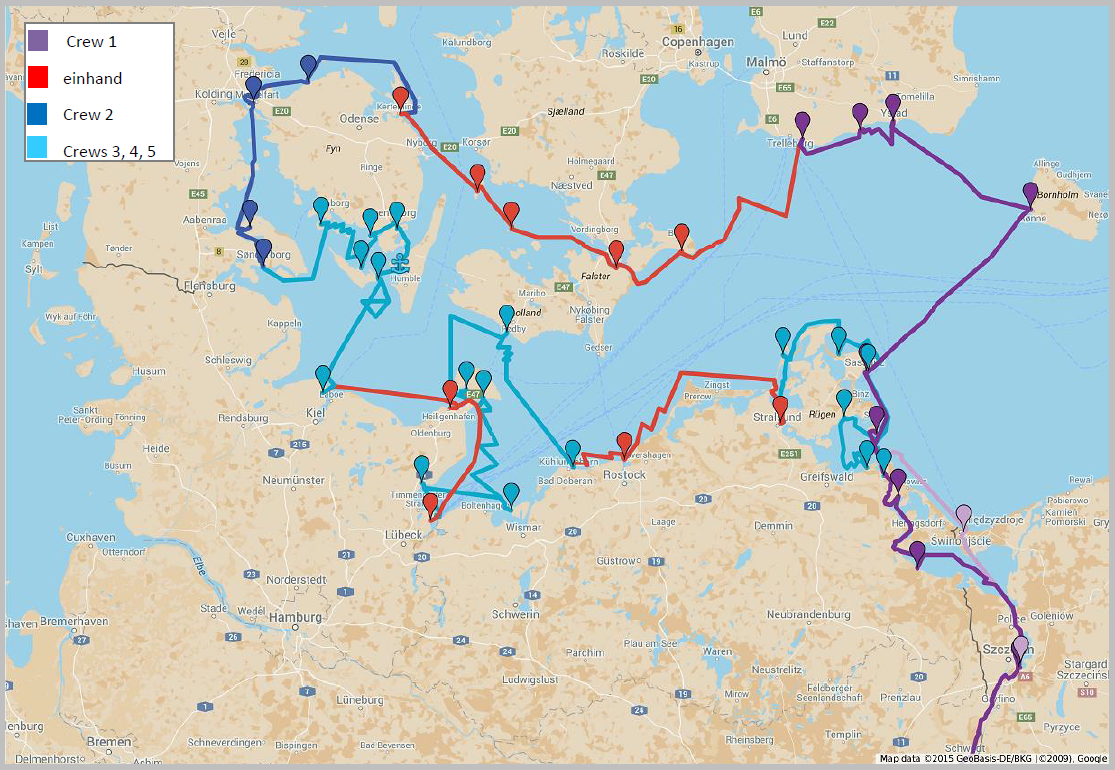 Sommertörn 2015 mit Mary Read

Südwestliche Ostsee / 
rund Fyn 
1366 sm
26.6. – 1.9. & 17.9 – 20.9.
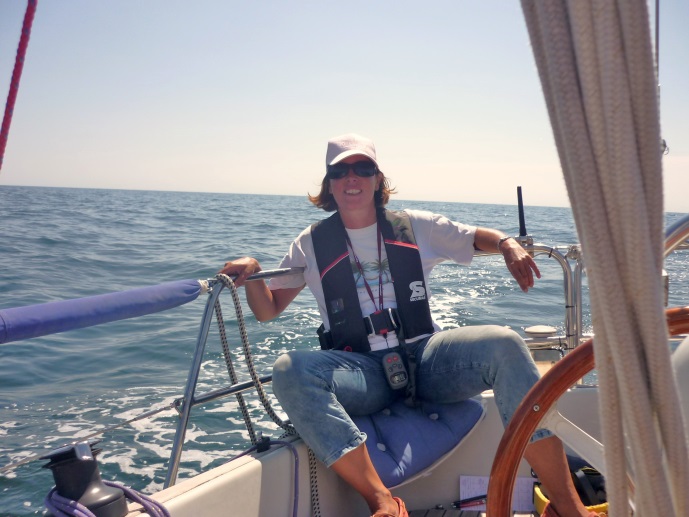 einhand
Gisela Müller-Plath, TU Berlin
7
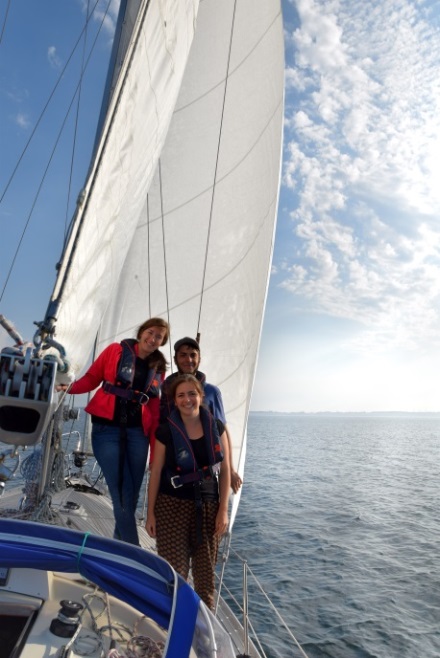 ANeMos	   Arbeitsbericht Phase 1
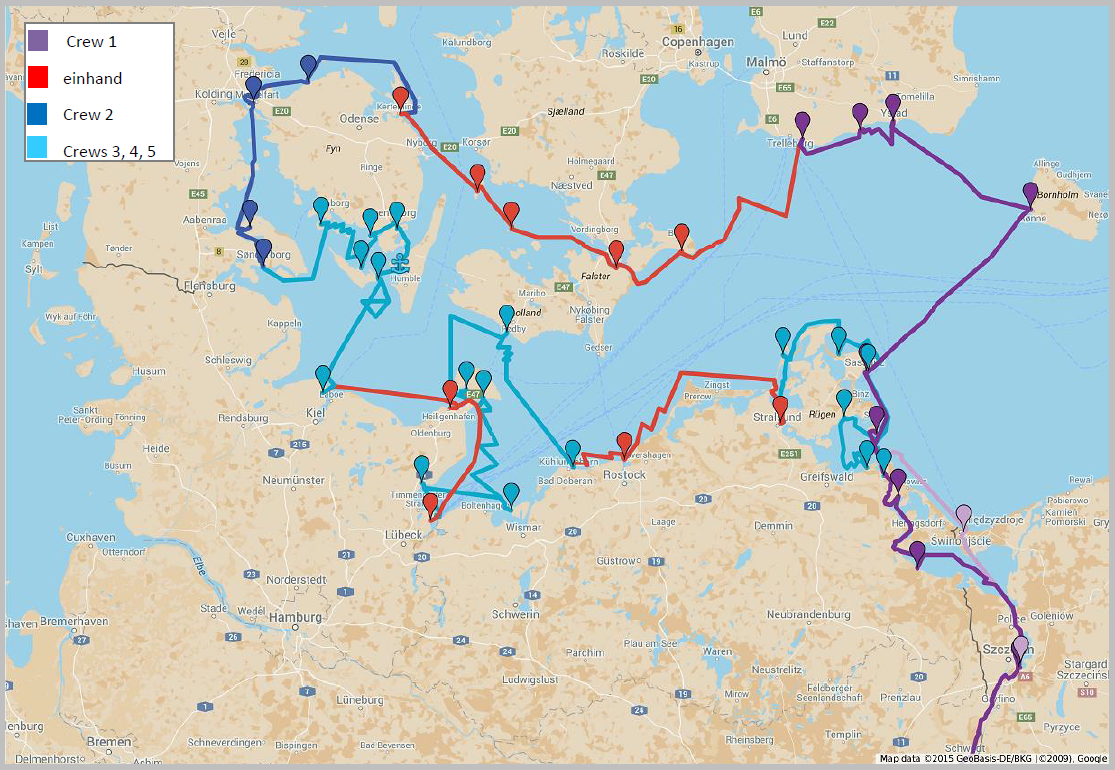 Sommertörn 2015 mit Mary Read



Südwestliche Ostsee / 
rund Fyn 
1366 sm
26.6. – 1.9. & 17.9 – 20.9.
Crew 3: Xenia, Michael, Imke
Gisela Müller-Plath, TU Berlin
8
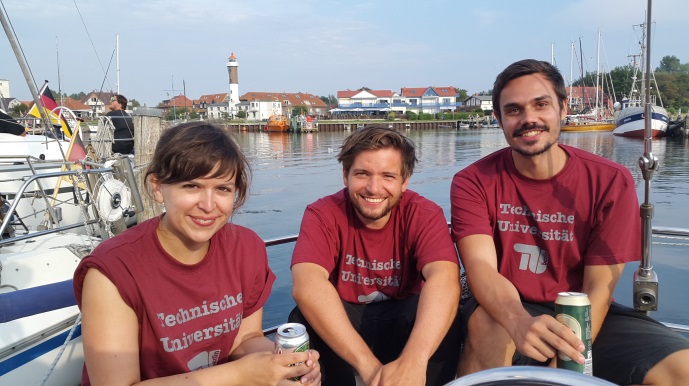 ANeMos	   Arbeitsbericht Phase 1
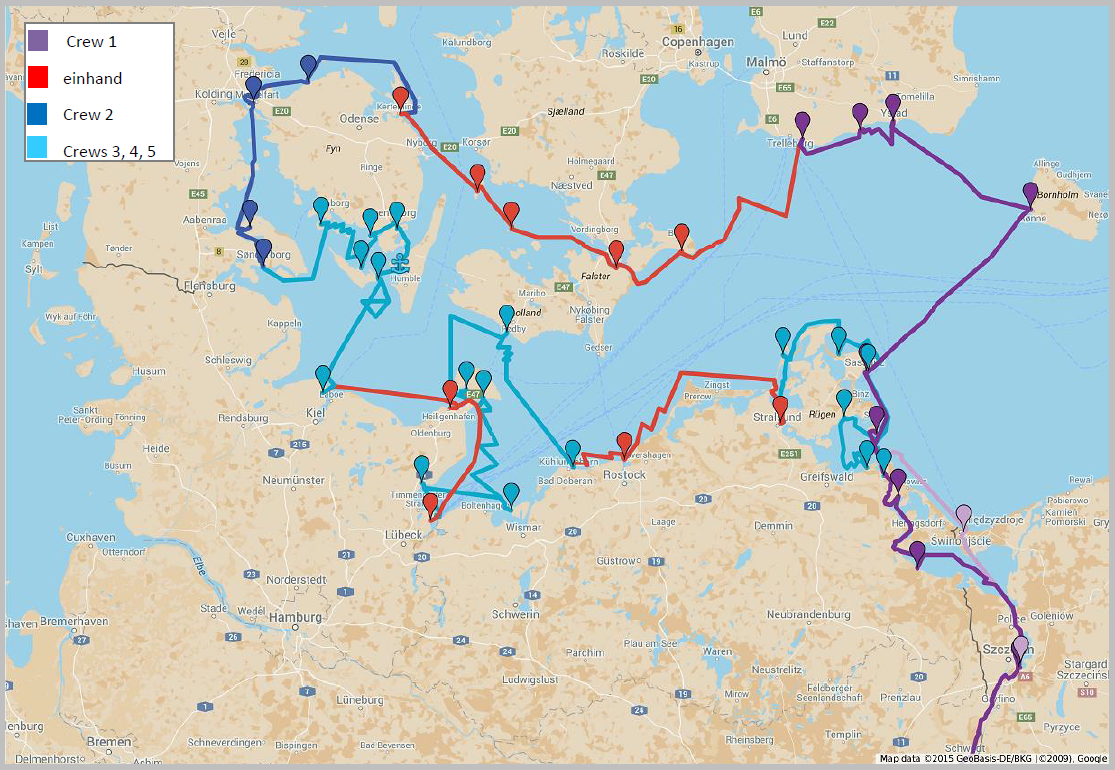 Mein Sommertörn 2015 mit Mary Read

Südwestliche Ostsee / 
rund Fyn
Crew 4: Kristin, Benjamin, Julian
Gisela Müller-Plath, TU Berlin
9
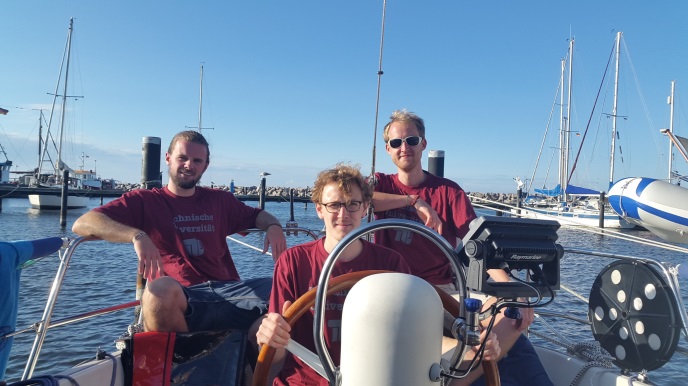 ANeMos	   Arbeitsbericht Phase 1
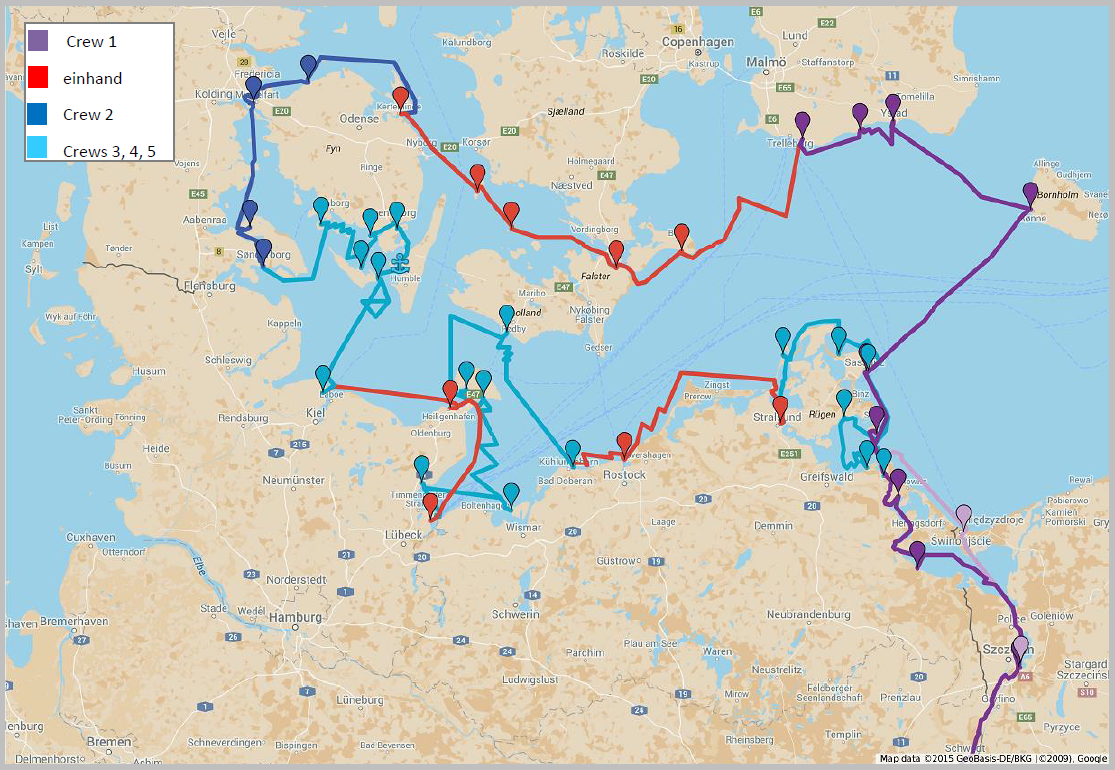 Mein Sommertörn 2015 mit Mary Read

Südwestliche Ostsee / 
rund Fyn
Crew 5: Lennart, David, Markus
Gisela Müller-Plath, TU Berlin
10
ANeMos	   Arbeitsbericht Phase 1
Die digitalen Navigationsgeräte an Bord
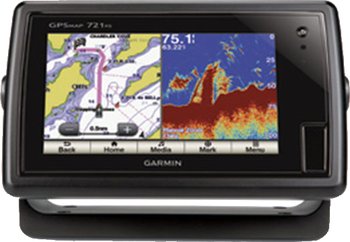 Multifunktionsplotter GPSmap 721xs
von Garmin
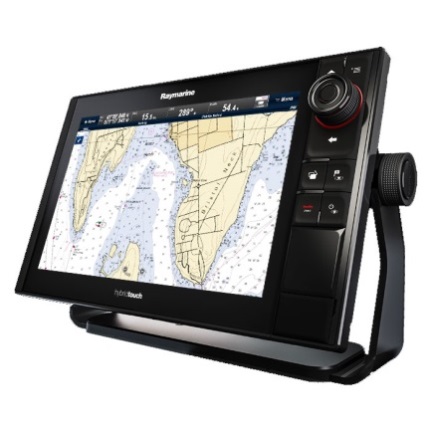 Multifunktionsplotter eS 75
von Raymarine
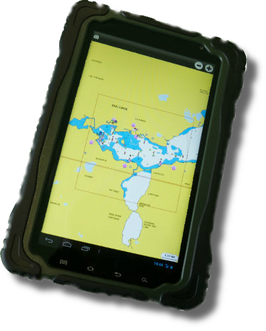 Outdoor-Tablet nep-Tab 7 von Neptune mit App yacht navigator von Delius Klasing
Gisela Müller-Plath, TU Berlin
11
ANeMos	   Arbeitsbericht Phase 1
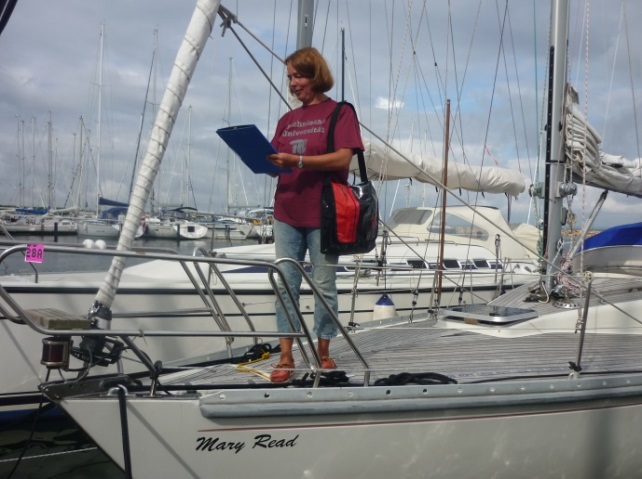 Gisela Müller-Plath, TU Berlin
12
Fragebogenstudie in den Häfen
114 VP
ANeMos	   Arbeitsbericht Phase 1
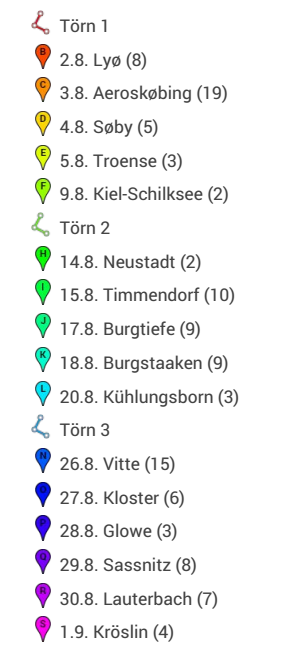 Routen und Häfen
Zielgruppe 
Schiffsführer von Segelbooten
unter deutscher Flagge, 
die am selben Tag 
als Gastlieger den Hafen angelaufen hatten.

Zufallsstichprobe = repräsentative Stichprobe der Zielgruppe:
112 gültige Fragebögen
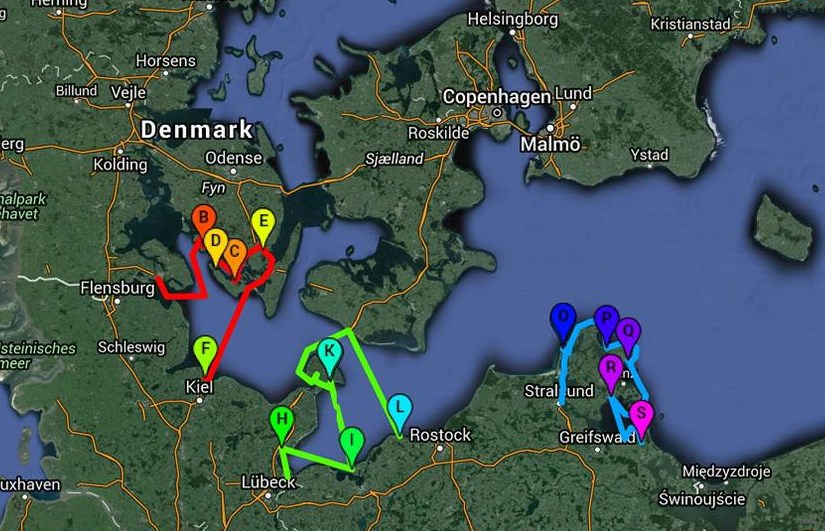 Gisela Müller-Plath, TU Berlin
13
Fragebogenstudie in den Häfen
114 VP
ANeMos	   Arbeitsbericht Phase 1
Fragebogen Aufbau
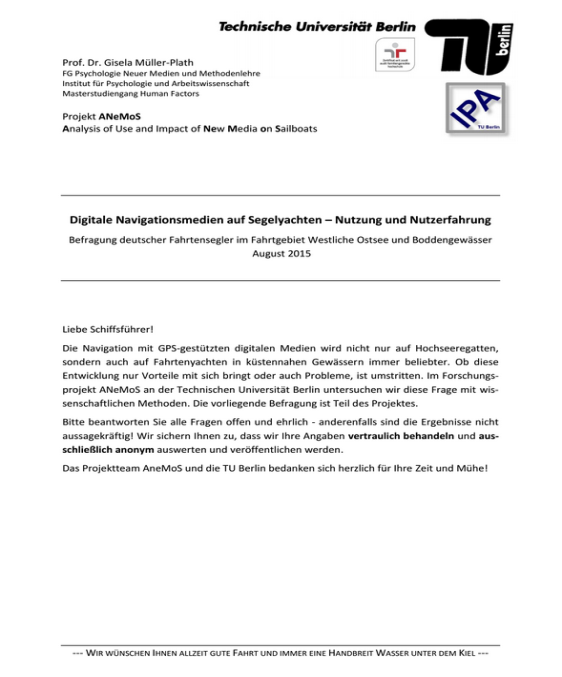 Gisela Müller-Plath, TU Berlin
14
Fragebogenstudie in den Häfen
114 VP
ANeMos	   Arbeitsbericht Phase 1
1. Angaben zu Ihrem Törn, dem Boot, der Crew und der       Erfahrung des Schiffsführers
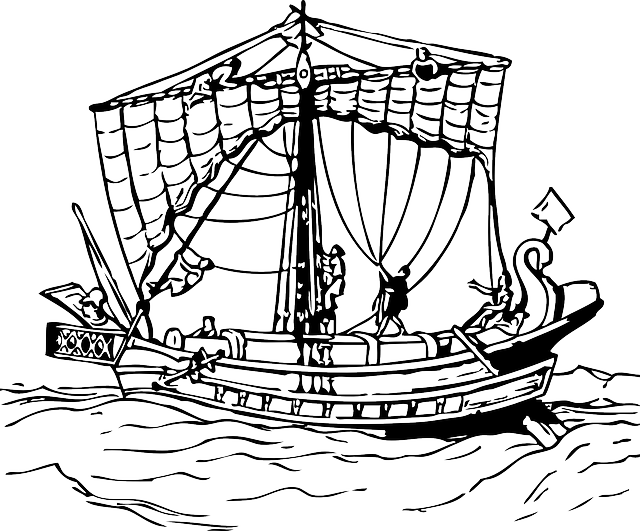 Gisela Müller-Plath, TU Berlin
15
Fragebogenstudie in den Häfen
114 VP
ANeMos	   Arbeitsbericht Phase 1
Gisela Müller-Plath, TU Berlin
16
Fragebogenstudie in den Häfen
114 VP
ANeMos	   Arbeitsbericht Phase 1
Schiffsführer: Alter, Geschlecht, gefahrene Seemeilen, höchster Befähigungsnachweis
+ 1 Segler: 60000 sm,
35 Jahre alt, SHS
Gisela Müller-Plath, TU Berlin
17
Fragebogenstudie in den Häfen
114 VP
ANeMos	   Arbeitsbericht Phase 1
2. Ausstattung des Bootes mit Navigationsinstrumenten und     deren Nutzung
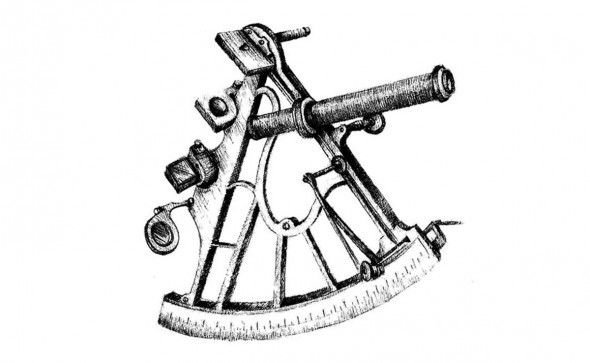 Gisela Müller-Plath, TU Berlin
18
Fragebogenstudie in den Häfen
114 VP
ANeMos	   Arbeitsbericht Phase 1
Vorhandensein und Nutzung digitaler Navigationsinstrumente
Gisela Müller-Plath, TU Berlin
19
Mit zunehmender Erfahrung nimmt die Nutzung aller Instrumente ab.
Fragebogenstudie in den Häfen
114 VP
ANeMos	   Arbeitsbericht Phase 1
Vorhandensein und Nutzung klassischer Navigationsinstrumente
Gisela Müller-Plath, TU Berlin
20
Mit zunehmender Erfahrung nimmt die Nutzung aller Instrumente ab.
Fragebogenstudie in den Häfen
114 VP
ANeMos	   Arbeitsbericht Phase 1
3. Verwendung von Kartenplotter bzw. Tablet und     Papierseekarten
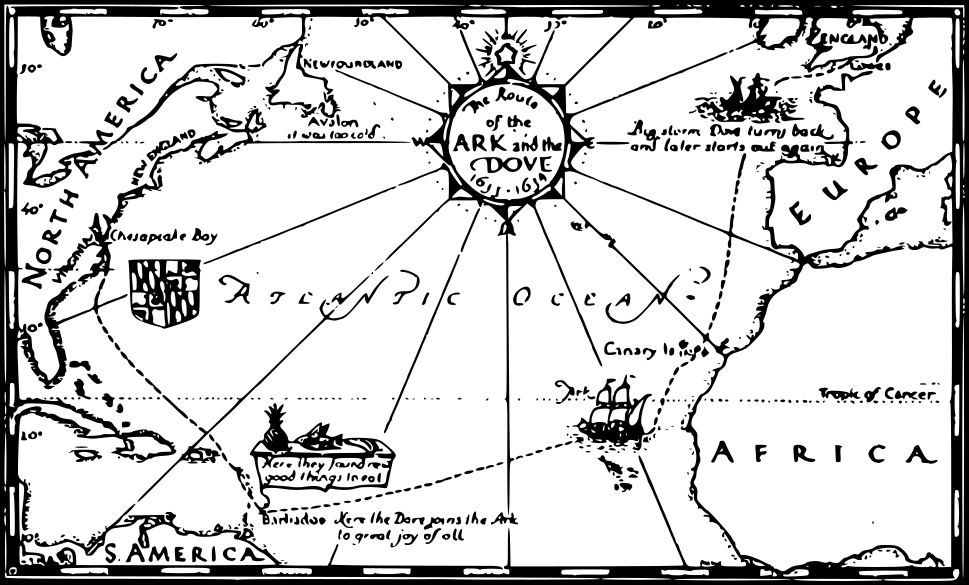 Gisela Müller-Plath, TU Berlin
21
Fragebogenstudie in den Häfen
114 VP
ANeMos	   Arbeitsbericht Phase 1
Wie haben Sie vor/auf der heutigen Reise Ihren Plotter bzw. Tablet verwendet?
Wie haben Sie vor/auf der heutigen Reise Ihre Papierseekarten verwendet?

(n = 104)
Gisela Müller-Plath, TU Berlin
22
Ist dieses Vorgehen typisch für Ihren diesjährigen Törn? 
„Ja, typisch“ (87%)
Fragebogenstudie in den Häfen
114 VP
ANeMos	   Arbeitsbericht Phase 1
50% der Charterskipper machen überhaupt keine Einträge (!) in Plotter oder Karte (rote Balken).
Der Plotter als primäres Navigationsmittel ist bei Charterskippern unbeliebt.
Gisela Müller-Plath, TU Berlin
23
Fragebogenstudie in den Häfen
114 VP
ANeMos	   Arbeitsbericht Phase 1
n = 102
Je größer die Erfahrung, desto 
sorgfältiger die Verwendung von Navigationsmitteln (von den „Neulingen“ machten 50% keine Eintragungen!).
häufiger Papierseekarten als primäres oder einziges Navigationsmittel (kein einziger „Neuling“ navigierte primär auf Papier)
Dies liegt nicht am Alter der Skipper (siehe VII. b).
Gisela Müller-Plath, TU Berlin
24
Fragebogenstudie in den Häfen
114 VP
ANeMos	   Arbeitsbericht Phase 1
Wie haben Sie vor/auf der heutigen Reise Ihren Plotter bzw. Tablet verwendet 
(sofern vorhanden, und die Papierkarte nicht das primäre Navigationsmittel war)?
(n = 71)
Gisela Müller-Plath, TU Berlin
25
Ist dieses Vorgehen typisch für Ihren diesjährigen Törn? 
„Ja, typisch“ (87%)
Fragebogenstudie in den Häfen
114 VP
ANeMos	   Arbeitsbericht Phase 1
75% der Charterer, die den Plotter als primäres Navigationsmedium nutzen, machen keine Eintragungen in ihn.
Bei Eignern beträgt dieser Anteil „nur“ 39%.
„Da ich auch ab und zu Charterschiffe fahre und die verschiedenen Systeme völlig unterschiedlich arbeiten und durch falsche Bedienung das System ein blackout hatte“   „Intuitive Bedienbarkeit wäre schön“
Gisela Müller-Plath, TU Berlin
26
Fragebogenstudie in den Häfen
114 VP
ANeMos	   Arbeitsbericht Phase 1
4. Nutzererfahrungen
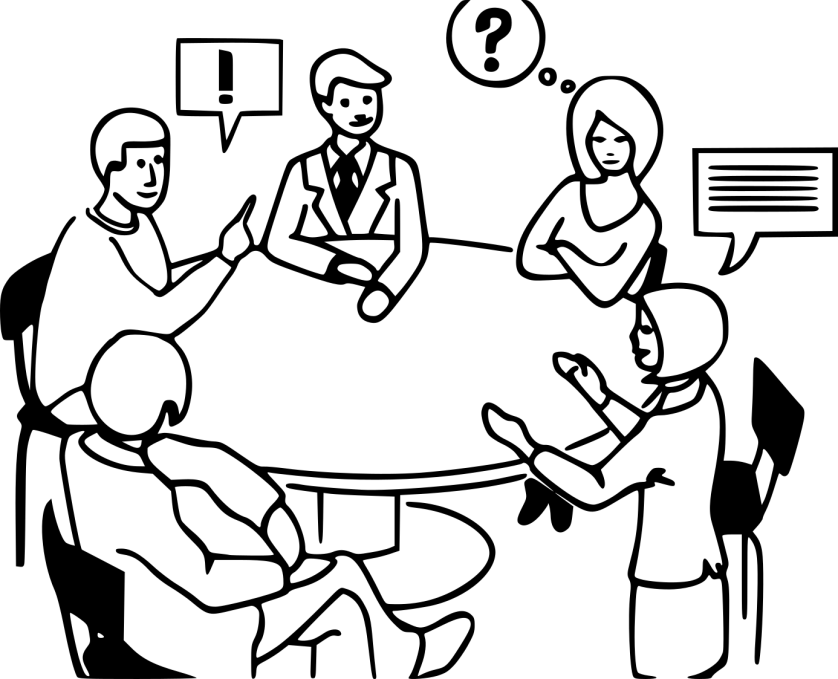 Gisela Müller-Plath, TU Berlin
27
Fragebogenstudie in den Häfen
114 VP
ANeMos	   Arbeitsbericht Phase 1
Schildern Sie bitte ein bis zwei Situationen, in denen der Kartenplotter oder andere digitale Medien problematisch oder gefährlich für Sie waren! - Haben Sie auf Ihrem Gerät schon einmal eine falsche Anzeige bemerkt?
Gisela Müller-Plath, TU Berlin
28
Fragebogenstudie in den Häfen
114 VP
ANeMos	   Arbeitsbericht Phase 1
Abschließend interessieren wir uns für Ihre ganz persönliche Meinung zur Medienentwicklung im Segelsport!
?
Gisela Müller-Plath, TU Berlin
29
ANeMos	   Arbeitsbericht Phase 1
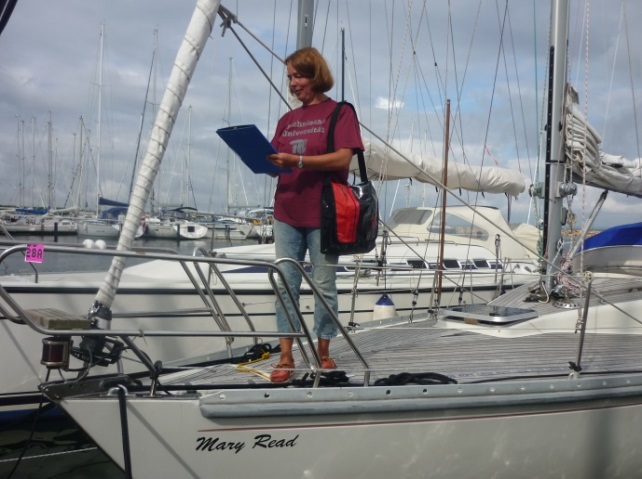 Gisela Müller-Plath, TU Berlin
30
ANeMos	   Arbeitsbericht Phase 1
Fragestellung
Pilot-Experimente zur Auswirkung der Mediennutzung
(Wie) beeinflusst die Verwendung digitaler Navigationsmedien
die Leistung beim Steuern?
die Leistung beim Segeln?
die Blickverteilung?
das Sitationsbewusstsein?
Welches experimentelle Vorgehen ist an Bord einer 10-m-Yacht durchführbar?
Masterarbeit Julian Ohm
Gisela Müller-Plath, TU Berlin
31
ANeMos	   Arbeitsbericht Phase 1
Erstes Pilotexperiment: Crew 1 in der Marstal Bugt & Kieler Bucht
Aufgabe: Steuern eines vorgegebenen Kompasskurses unter Motor ohne Landsicht, 4 VP
Pilot-Experimente zur Auswirkung der Mediennutzung
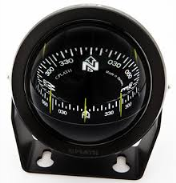 Drei Medienbedingungen für jede VP (auf unterschiedlichen Kursen, je 1 sm): 
	          (KLASS) Klassisch: Analoger Steuerkompass
	                
	                 (MFD)   Multifunktionsplotter am Steuerstand (zusätzlich zu KLASS)
		      linkes Fenster: Position auf Karte, Wegpunkt, Route, MgK-Vektor, COG-Vektor, Track, SOG
                         		      rechtes Fenster: Kompassrose, Uhrzeit, Tiefe.
	                 (HUD)   3 Multifunktionsdisplays über Niedergang  (zusätzlich zu KLASS)
                                        	      linkes Display: Windrose AWA, AWS. Kurs: COG. Fahrt: SOG                                        	      mittleres Display: Kurs MgK
                                        	      rechtes Display: Position Länge/Breite, Uhrzeit, Tiefe.
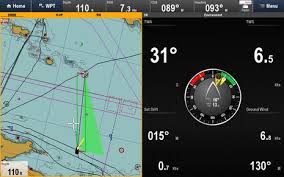 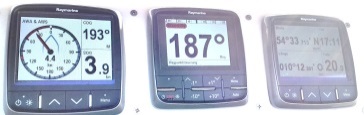 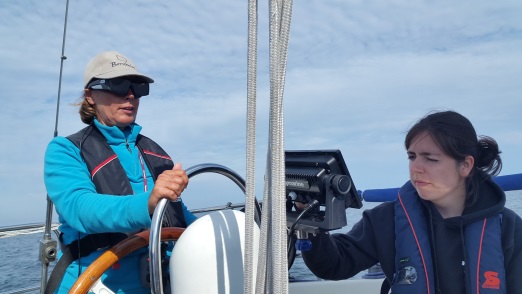 Messgrößen:   Steuerleistung (Track-COG, Mittelwert und Streuung)
	Blickverteilung (Eyetracking-Glasses von SMI)
	Situationsbewusstsein (Position, Kurs, Wind in Papierkarte eintragen)
Ergebnis: Versuchsleiter sind überfordert. Situationsbewusstseinstest stört die Leistung. So ist das Experiment zu komplex!
Masterarbeit Julian Ohm
Gisela Müller-Plath, TU Berlin
32
Welches experimentelle Setting ist an Bord einer 10-m-Yacht durchführbar?
ANeMos	   Arbeitsbericht Phase 1
Experiment Segeln: Crews 2 & 3 vor Kühlungsborn & Rügen
Aufgabe: In fester Zeit möglichst viel Strecke auf einen Zielpunkt hin auf Amwind- bzw. Kreuzkurs gutmachen , 6 VP
Zwei Medienbedingungen für jede VP (wechselnde Reihenfolge, je 7 min):
                
	
	(KLASS)  Klassisch: Analoger Steuerkompass, Windex,                                                             Windbändsel an Wanten und Segeln, Segel, Lage
	                
	                     
	(MFD)   Multifunktionsplotter am Steuerstand (zusätzlich zu KLASS)
		        linkes Fenster: Position auf Karte, Zielpunkt, Route, MgK-Vektor, COG-Vektor, Track
                         		        rechtes Fenster: Kompassrose, Windrose mit AWA und TWA, AWS, COG, SOG, VMG
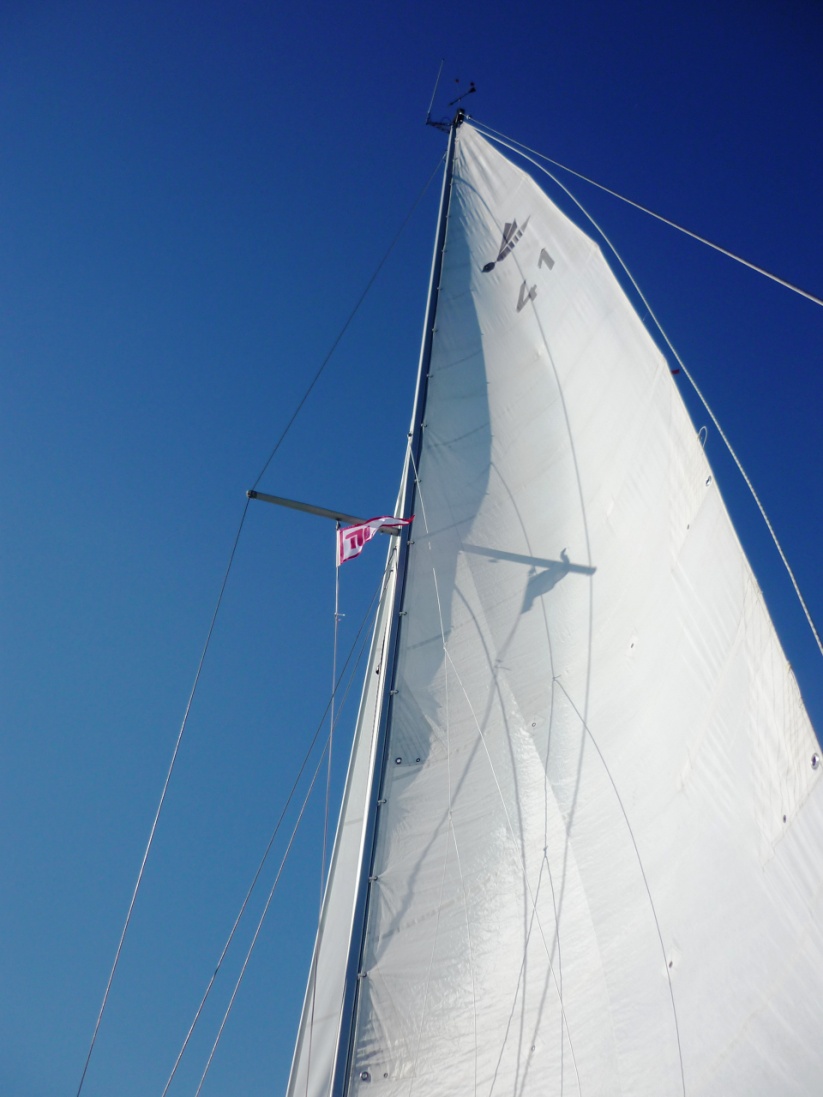 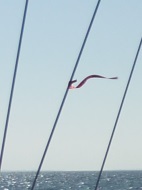 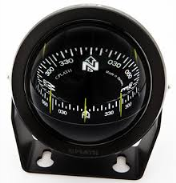 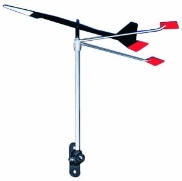 Segeln: Leistung und Blickverteilung
5 VP
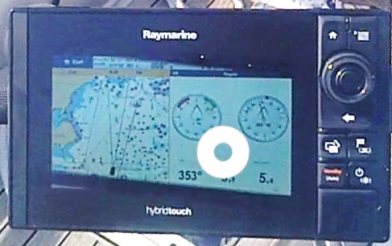 In Zielrichtung gut gemachte Fahrt 
(laut Aufgabe zu optimieren)
Masterarbeit Julian Ohm
33
Gisela Müller-Plath, TU Berlin
ANeMos	   Arbeitsbericht Phase 1
Experiment Segeln: Crews 2 & 3 vor Kühlungsborn & Rügen
Messgrößen:   Segelleistung (in 7 min gut gemachte Strecke in Zielrichtung; Angabe in Seemeilen)
	Blickverteilung (Eyetracking-Glasses von SMI, Auswertung per Semantic Gaze Mapping)
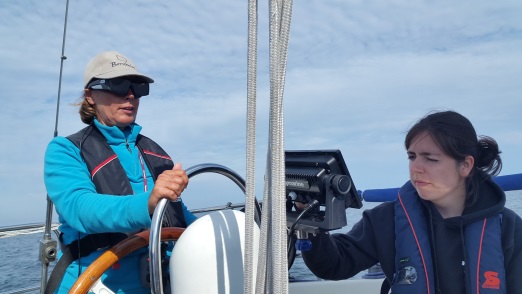 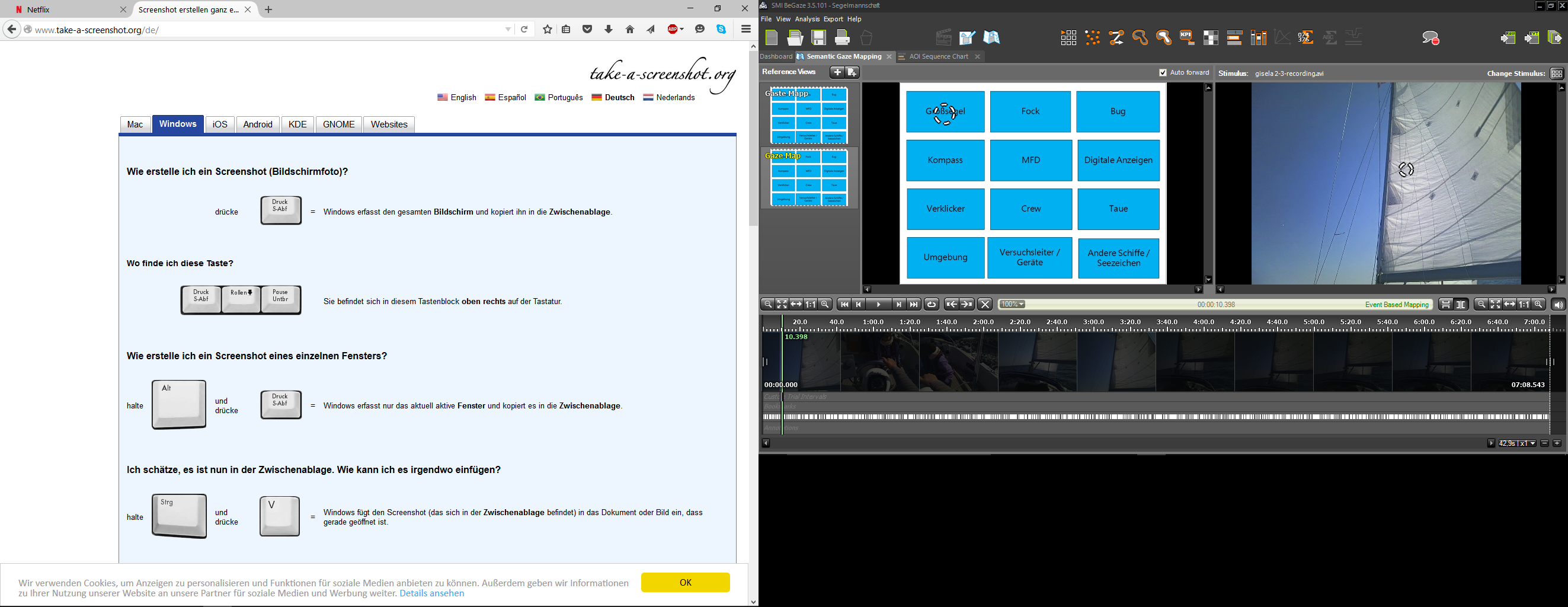 Segeln: Leistung und Blickverteilung
5 VP
Beispielbild Semantic Gaze Mapping: Rechts sieht man den Blick in das Großsegel, links die Zuweisung zur entsprechenden Kategorie.
Masterarbeit Julian Ohm
Gisela Müller-Plath, TU Berlin
34
ANeMos	   Arbeitsbericht Phase 1
Experiment Segeln: Crews 2 & 3 vor Kühlungsborn & Rügen
Ergebnisse:   Blickverteilung (Eyetracking-Glasses von SMI, Auswertung per Semantic Gaze Mapping)
MFD
KLASS
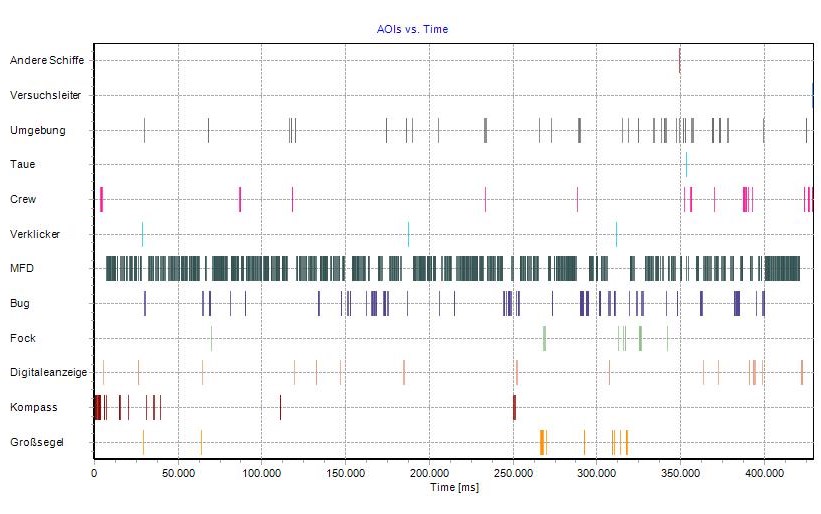 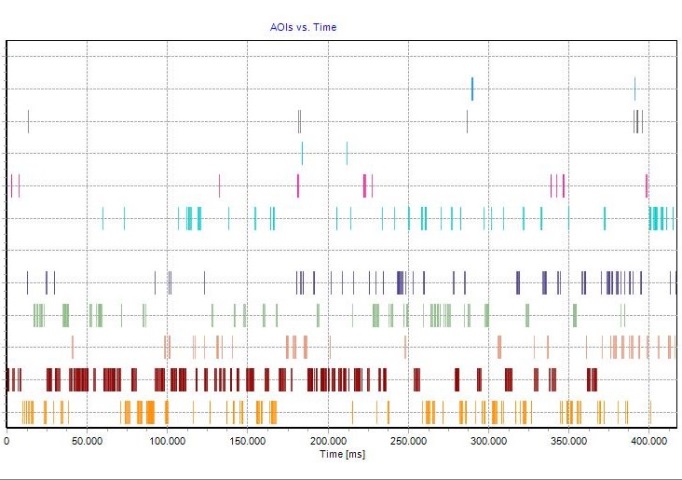 Eine VP
(Anzahl Fixationen über die Zeit)
Andere Schiffe
Versuchsleiter
Umgebung
Taue/Leinen
Crew
Verklicker
MFD
Bug
Fock
Uhr
Kompass
Großsegel
Segeln: Leistung und Blickverteilung
5 VP
Alle 6 VP
(% Fixationsdauer
gemittelt über n=6)
Masterarbeit Julian Ohm
Gisela Müller-Plath, TU Berlin
35
ANeMos	   Arbeitsbericht Phase 1
Experiment Navigieren: Crews 2 & 3, Fehmarn & Rügen
Aufgabe: Vor Fahrtantritt die Navigation für eine Route auf der Karte planen
                 Während der Fahrt den Steuermann navigatorisch anleiten
Zwei Medienbedingungen (je eine VP, ein Steuermann für beide):
                
	(KLASS)  Klassisch 
	                Planung: mit Kursdreiecken und Zirkel auf Seekarte, Taschenrechner, Notizheft
	                Navigation: Analoger Steuerkompass, Peilkompass, Uhr, Seekarte, Kursdreiecke,                                                            Zirkel, Bleistift & Radiergummi / Tiefe digital sichtbar                              
	                
	
	(MFD)   Multifunktionsplotter am Steuerstand
	              Planung: Wegpunkte auf Kartenplotter setzen und zu Route verbinden	               
	              Navigation: Kartenplotter mit Position auf Karte, Wegpunktinformation (Kurs, ETA),                                                          Route, MgK-Vektor, COG-Vektor, Track, Tiefe, Uhr
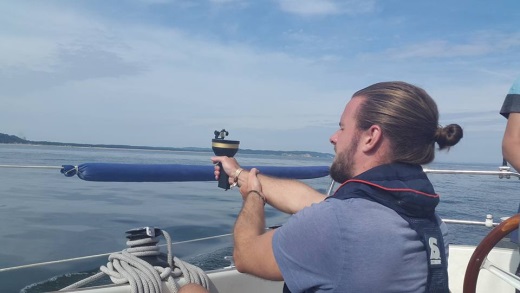 Navigieren: Situations-bewusstsein
4 VP
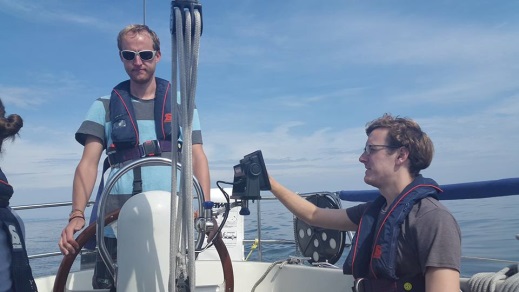 Masterarbeit Julian Ohm
Gisela Müller-Plath, TU Berlin
36
ANeMos	   Arbeitsbericht Phase 1
Experiment Navigieren: Crews 2 & 3, Fehmarn & Rügen
Situations-  	     a) Vor Fahrtantritt und nach Ankunft: Zeichne eine Skizze der Route mit Start- und Zielhafen, bewusstseins-           wichtigen See- und Landmarken, Kursänderungspunkten, Gefahrenstellen und Ausweichhäfen!
test:                       b) 3 mal unterwegs: Markiere in der Seekarte die aktuelle Position (Kreuz) sowie Kurs und wahren Wind (Pfeile)!
Ein Ergebnis (b)
Navigieren: Situations-bewusstsein
4 VP
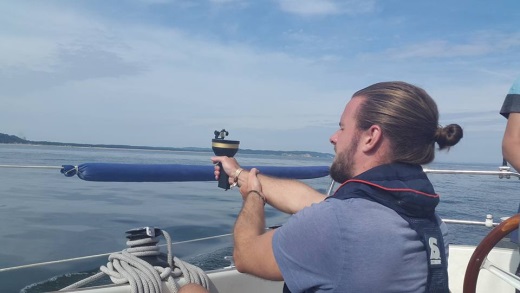 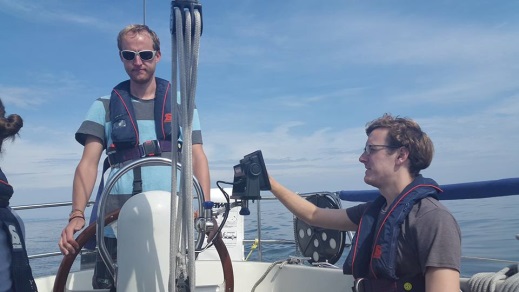 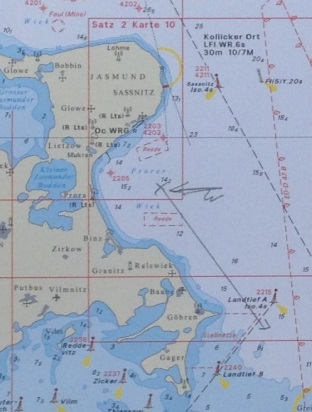 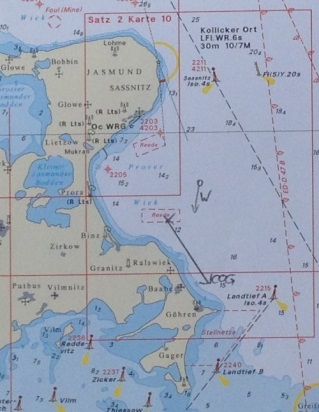 MFD
KLASS
Wahre Position, Kus und Wind: Wird nicht verraten (Datenschutz!)
Masterarbeit Julian Ohm
Gisela Müller-Plath, TU Berlin
37
ANeMos	   Arbeitsbericht Phase 1
Zusammenfassung: Experimente Segeln und Navigieren
Pilot-Experimente zur Auswirkung der Mediennutzung
Segeln: 
Bei Verwendung des MFD zog dieses einen großen Anteil der Blicke auf sich, auf Kosten von Blicken in Segel, Verklicker und Umgebung.
Die individuellen Unterschiede waren dabei groß.
Belastbare Aussagen sind nur bei größerer und homogenerer Stichprobe möglich (erfahrene Segler).
Um eine Beziehung zwischen Segelleistung und Blickverteilung herzustellen, muss das Versuchsdesign geändert werden.
Navigieren: 
Bei klassischer Routenplanung auf der Papierkarte  entstand vor Fahrtantritt eine detailreichere „kognitive Karte“; unterwegs waren die Positionen besser repräsentiert als in der MFD-Bedingung.
Bei Navigation mit MFD war die Windrichtung besser repräsentiert als in der klassischen Bedingung.
Belastbare Aussagen sind nur bei größerer und homogenerer Stichprobe möglich (erfahrene Segler/Navigatoren).
Ob eine detailreichere „kognitive Karte“ zu besserer Raumorientierung führt, muss noch untersucht werden.
Masterarbeit Julian Ohm
Gisela Müller-Plath, TU Berlin
38
ANeMos	   Arbeitsbericht Phase 1
Ausblick: Experimente Segeln und Navigieren
Pilot-Experimente zur Auswirkung der Mediennutzung
Segeln: 
Bei Verwendung des MFD zog dieses einen großen Anteil der Blicke auf sich, auf Kosten von Blicken in Segel, Verklicker und Umgebung.
Die individuellen Unterschiede waren dabei groß.
Belastbare Aussagen sind nur bei größerer und homogenerer Stichprobe möglich (erfahrene Fahrtensegler)
Um eine Beziehung zwischen Segelleistung und Blickverteilung herzustellen, muss das Versuchsdesign geändert werden.
Sommer 2016.
Winter 2015/16.
Sommer 2016.
Navigieren: 
Bei klassischer Routenplanung auf der Papierkarte  entstand eine detailreichere kognitive Karte; unterwegs waren die Positionen besser repräsentiert..
Bei Navigation mit MFD war die Windrichtung besser repräsentiert.
Belastbare Aussagen sind nur bei größerer und homogenerer Stichprobe möglich (erfahrene Fahrtensegler)
Ob eine detailreichere kognitive Karte zu besserer Raumorientierung führt, muss noch untersucht werden
Masterarbeit Julian Ohm
Gisela Müller-Plath, TU Berlin
39
ANeMos	   Arbeitsbericht Phase 1
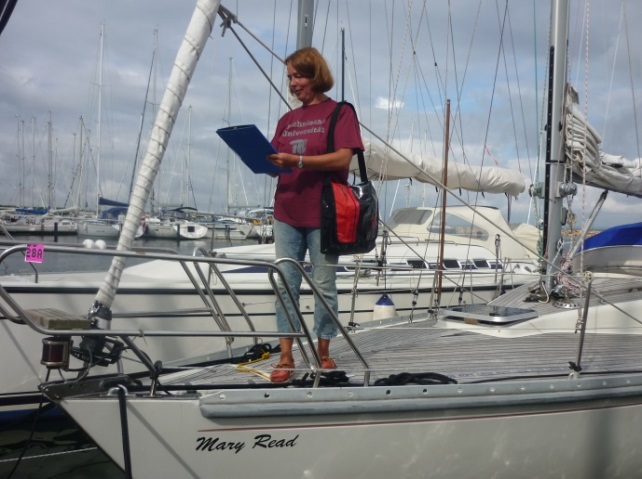 Gisela Müller-Plath, TU Berlin
40
ANeMos	   Arbeitsbericht Phase 1
Explorative Usability-Analyse zwecks Erstellung einer „Guideline“
Usability = Gebrauchstauglichkeit, Benutzerfreundlichkeit.
 
Usability bezeichnet das Ausmaß, in dem ein Produkt durch bestimmte Benutzer in einem bestimmten Anwendungskontext genutzt werden kann, um bestimmte Ziele 
effektiv, 
effizient und 
zufriedenstellend 
zu erreichen.
 
Gute Usability wird in der Regel gar nicht explizit wahrgenommen, schlechte hingegen schon.
Nutzertest
3 Geräte, 9 VP
Masterarbeit David Jung
Gisela Müller-Plath, TU Berlin
41
ANeMos	   Arbeitsbericht Phase 1
Explorative Usability-Analyse zwecks Erstellung einer „Guideline“
Die digitalen Navigationsgeräte an Bord
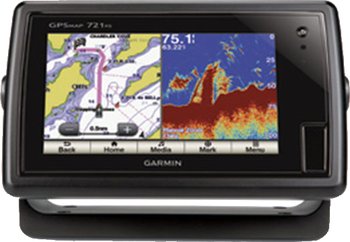 1. Multifunktionsplotter GPSmap 721xs
    von Garmin
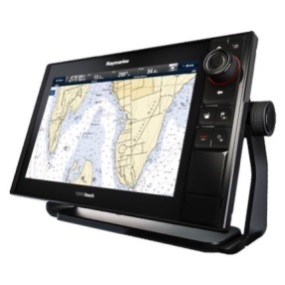 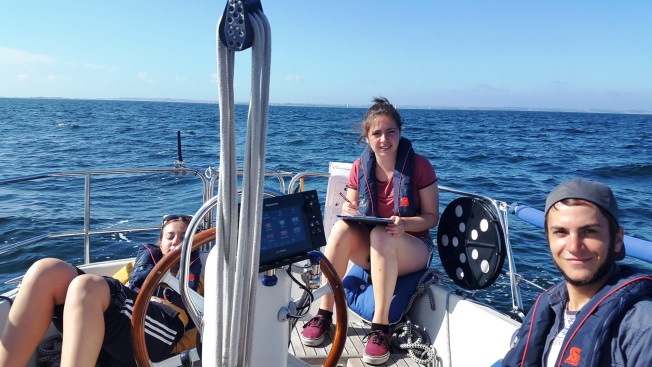 Nutzertest
3 Geräte, 9 VP
2. Multifunktionsplotter eS 75
     von Raymarine
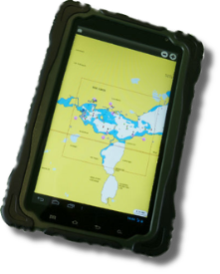 3. Outdoor-Tablet nep-Tab 7 von Neptune      mit App yacht navigator von Delius Klasing
Die Nutzer
pro Gerät 3 HF-Studenten => Usability-Experten, aber keine Domänenexperten
Masterarbeit David Jung
Gisela Müller-Plath, TU Berlin
42
ANeMos	   Arbeitsbericht Phase 1
Explorative Usability-Analyse zwecks Erstellung einer „Guideline“
Nutzertest Gerät x
Usability-Probleme:
Zusammenspiel Bedienknopf & Touchscreen
Interaktion mit Touchscreen setzt häufig unerwünschte Wegpunkte
Gesetzte Wegpunkte nicht nachträglich auf der Karte verschiebbar
Keine Rückmeldung an Nutzer über die aktuelle Genauigkeit des GPS
Unterschiedliche Zoomstufen blenden Land-/Seemarken aus

Günstige Merkmale:
Bedienknopf eignet sich gut zum exakten Setzen von Wegpunkten
Zusatzinformationen auf Vektorkarte hinterlegt
Gute Konfigurierbarkeit der bei der Navigation angezeigten Informationen
GPS-Standort-Verwendung erleichtert Navigation enorm
Bedienknopf auch gut mit Segelhandschuhen bedienbar
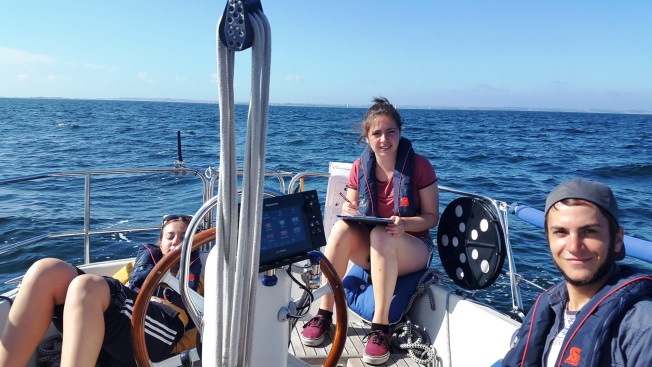 Nutzertest
3 Geräte, 9 VP
Masterarbeit David Jung
Gisela Müller-Plath, TU Berlin
43
ANeMos	   Arbeitsbericht Phase 1
Explorative Usability-Analyse zwecks Erstellung einer „Guideline“
Keystroke Level Verfahren (objektive Methode)
Nutzertest
3 Geräte, 9 VP
* wird automatisch gestartet, weshalb keine zusätzlichen Interaktionsschritte nötig sind
Masterarbeit David Jung
Gisela Müller-Plath, TU Berlin
44
ANeMos	   Arbeitsbericht Phase 1
Explorative Usability-Analyse zwecks Erstellung einer „Guideline“
Zusammenfassung
Jedes Geräte hat seine eigenen Stärken und Schwächen.
Zur Verbesserung der Usability sind meist nur kleine Veränderungen nötig!
Die Auswertung der Daten ist allerdings noch nicht abgeschlossen.
Ein Erster Entwurf einer allgemeine Gestaltungsrichtlinie (Guideline) wird bis Jahresende entwickelt werden.
Nutzertest
3 Geräte, 9 VP
Masterarbeit David Jung
Gisela Müller-Plath, TU Berlin
45
ANeMos	   Arbeitsplan Phasen 2 und 3, Mitwirkungsmöglichkeiten
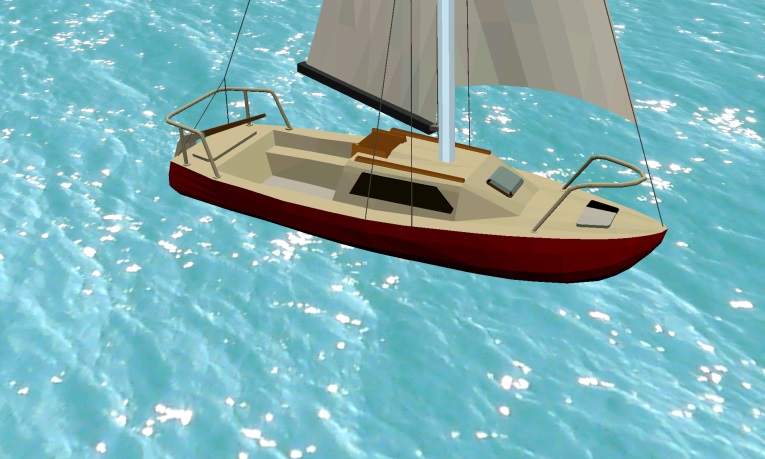 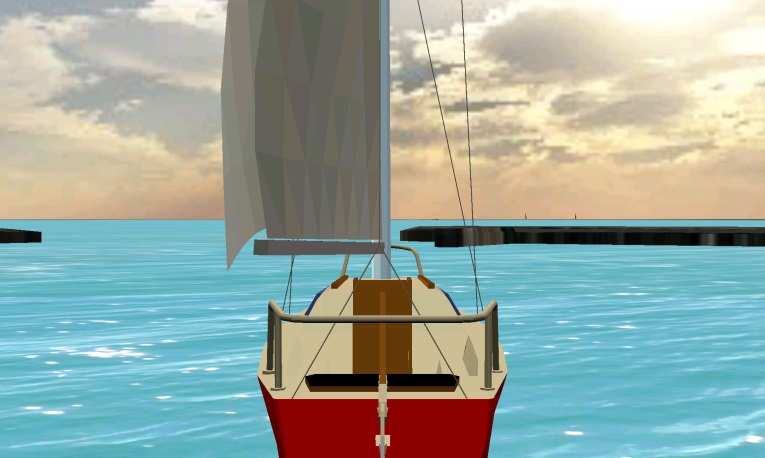 See-Simulator „Isefjord“

Programmierung: 
Christian Müller, Richard Gross
Gisela Müller-Plath, TU Berlin
46
ANeMos	   Arbeitsplan Phasen 2 und 3, Mitwirkungsmöglichkeiten
Jan/Feb 2016
Aug 2016
Mai-Jul 2016
Mai-Jul 2016
Gisela Müller-Plath, TU Berlin
47
ANeMos	   Team
Ich bedanke mich bei
	Imke Bewersdorf (Seminar PNM)
	Xenia Maier (Seminar PNM)
	Michael Weng (Seminar PNM) 
	Benjamin Müller (ohne Prüfungsleistung)
	Kristin Seigies (Testtheorie)
	Julian Ohm (Masterarbeit Experimente auf See)
	David Jung (Masterarbeit Usability)	Markus Pellhammer (Seminar PNM)
	Lennart Schorling (Seminar PNM)
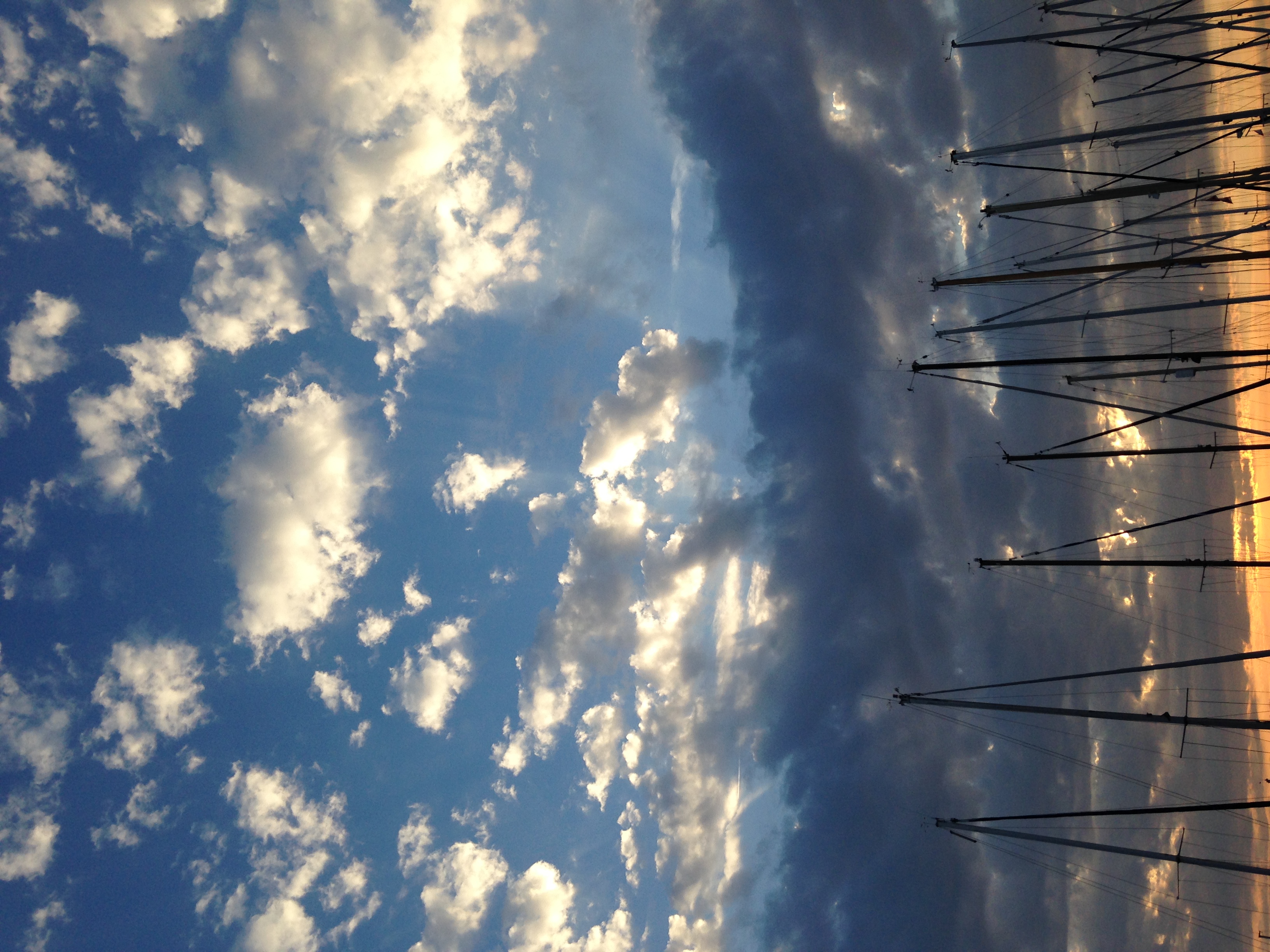 Gisela Müller-Plath, TU Berlin
48